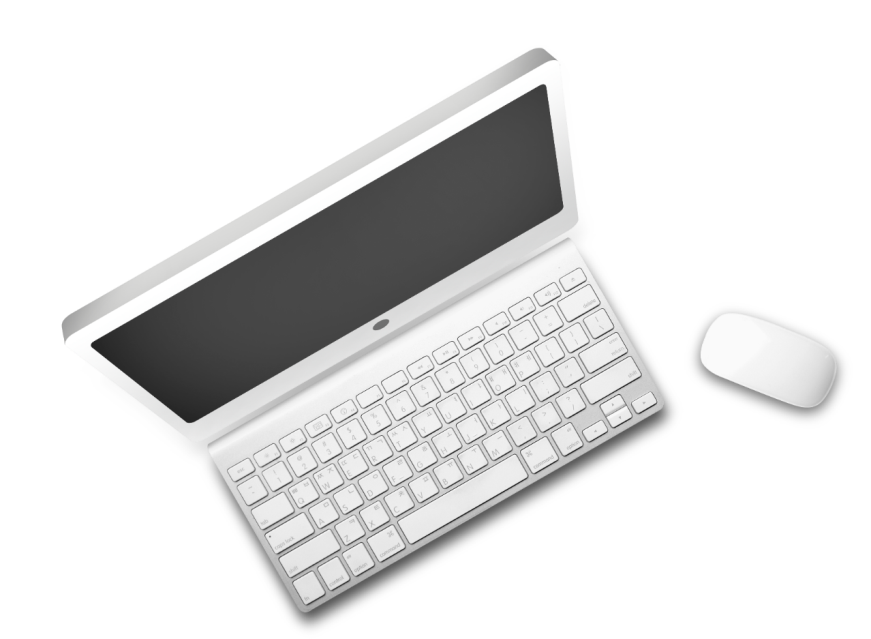 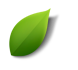 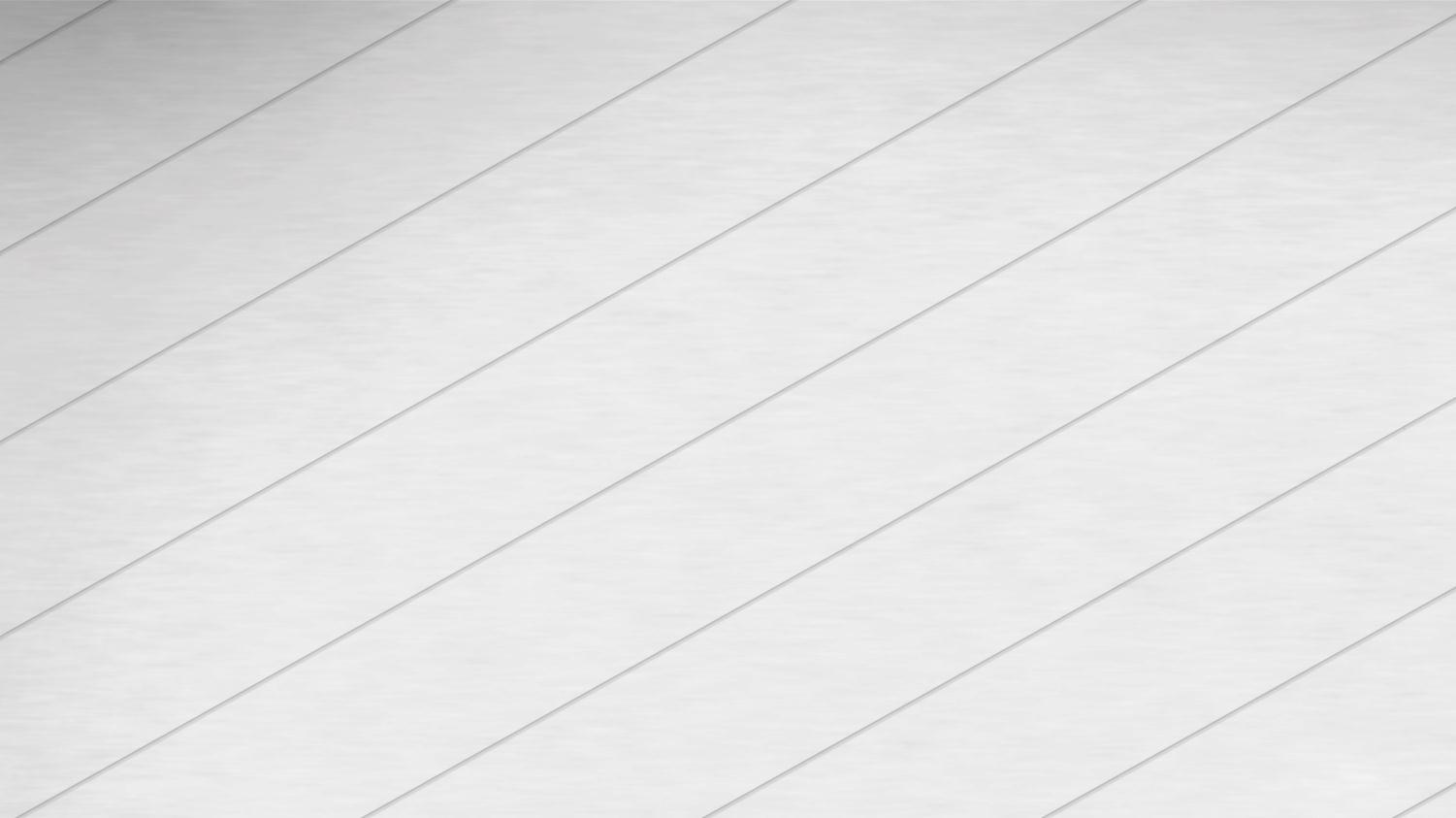 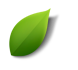 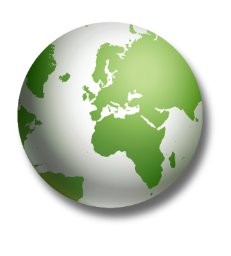 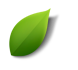 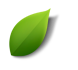 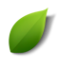 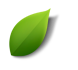 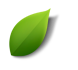 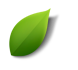 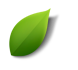 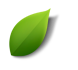 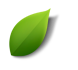 2019年
年中
工
作
总
结
晋豫陕服务大区：段  尧
CONTENT
01
2019年上半年大区工作情况
02
2019年下半年大区工作计划
03
2019年上半年工作优缺点分析
04
问题、思考、规划
PART
ONE
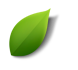 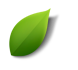 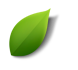 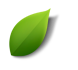 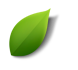 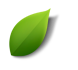 2019年上半年工作情况汇报
2019年上半年工作情况汇报
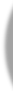 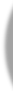 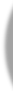 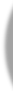 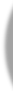 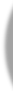 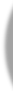 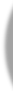 01
02
03
04
区域服务人员情况
区域服务工作情况
部门专项推广行动
区域销售情况
2019年上半年工作情况汇报
区域在编人员25人，榆林站离职1人，新增西安1人（替换吕永贞，彭亚萍暂调陕西省厅替换张燕燕），未有合同对应大同1人（正在沟通运维），长治1人与山西省厅1人轮岗，替换马思亮。
A
晋豫陕上半年西安站要求进行人员更换，山西省厅人员客户并不满意，其余地区服务质量较为满意，咸阳、宝鸡、晋中对我公司服务人员非常认可，但各地均有反应系统软件升级更新慢，BUG处理速度慢，不能彻底解决。
B
E
其他，参与公司总部培训 次，骨干绩效等培训 次。
晋豫陕服务大区上半年销售额174.27万元，暂排第四，占上半年总销售额16.4%。参与签单人数4人。
C
D
垃圾焚烧专项服务推广行动晋豫陕共14家垃圾焚烧，签单 家，占 %。
PART
TWO
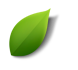 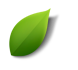 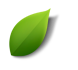 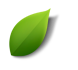 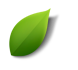 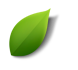 2019年下半年工作重点
2019年下半年工作计划
培训工作深入
区域销售工作落实
团队文化建设
服务人员服务质量考核
A
C
B
D
STEP
STEP
STEP
STEP
2019年下半年计划
定期对所签订运维地区服务人员工作情况进行回访，及时与客户了解基础服务工作。开展对如何做好一个优秀服务人员的专题会议，做好技术员，挑战销售员，搞好情报员。
A
晋豫陕下半年销售概率较大的总金额约  300余万元（其中咸阳用电监管信息整合平台约230万，晋中约35万，长治约25万，大同15约万，临汾约20万，忻州约10万，郑州约10万），可争取金额约 50 万元。
B
E
开展大区春游活动。
邀请培训组进行团建文化。
与公司沟通进行信息安全平台漏洞长效解决办法等
C
D
开展区域内“老带新”工作，与培训组就培训频率和培训重点进行沟通，加强信息安全方面知识了解。
PART
THREE
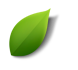 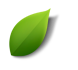 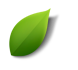 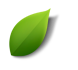 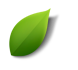 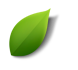 上半年工作中的问题
上半年工作中的问题
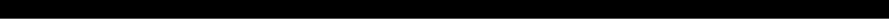 04
03
02
目标责任
专项行动
01
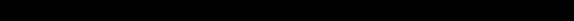 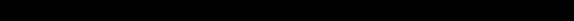 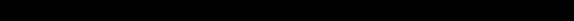 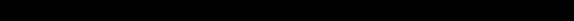 信息安全
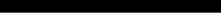 投诉事件
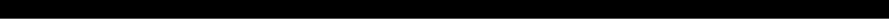 上半年工作中的问题
A
投诉事件
今年是建国90周年，在国家强调各信息化信息安全的同时，各地政府单位对咱们的系统进行安全测评，实际发现系统漏洞很多，更新频次很慢，山西出现专网勒索病毒情况。
信息安全
虽没有收到客户纸质投诉函，但部分客户对服务工作并不满意，包括产品质量和研发效率上。例：
B
目标责任
C
在去年开展企业级服务工作中我区域人员推广情况较为良好，今年开始在此工作中较为落后，一是因为政策，二是个人任务责任不明确，三是产品核心竞争力。
年初有项重点工作关于垃圾焚烧企业的值守推广，我区域对垃圾焚烧推广情况落实情况差，另外值守服务中出现的问题（软件、人工漏报情况较多）
专项行动
D
PART
FOUR
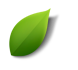 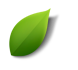 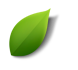 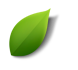 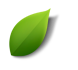 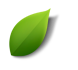 问题、思考、规划
问题
公司发展的战略？
公司是否计划上市？
资本市场我们要做什么？
我们的目标是什么？
完成了我们将做什么？
现阶段处于什么？
公司发展的商业模式？
公司及部门的
定义？
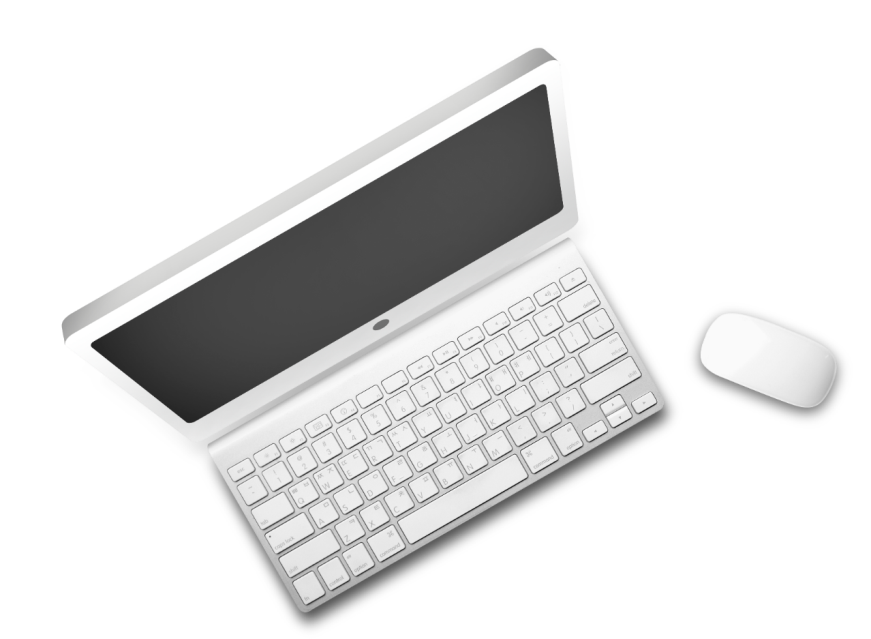 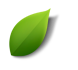 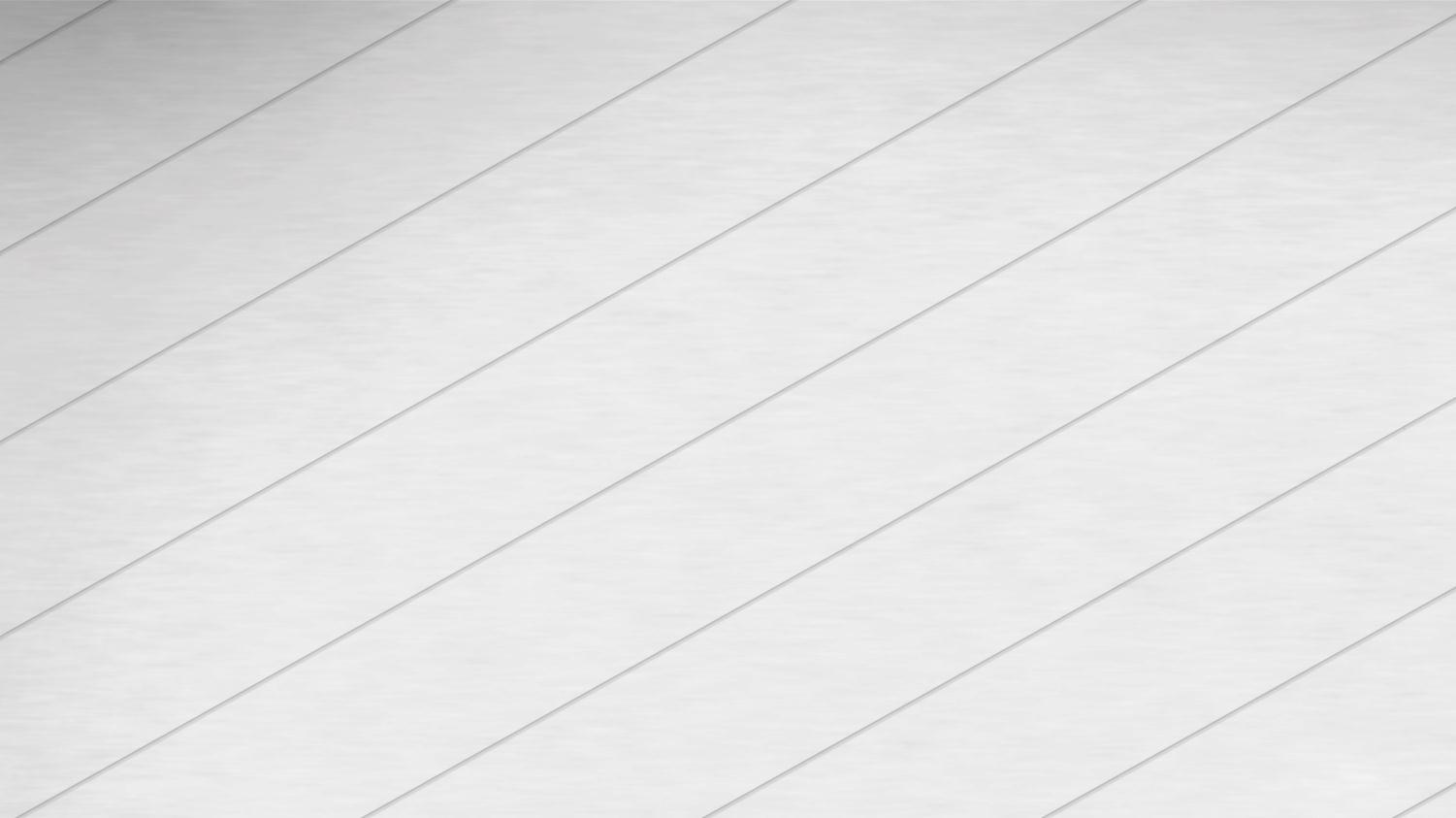 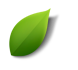 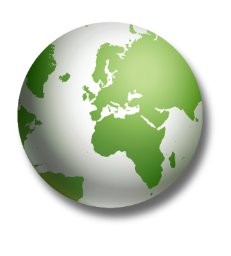 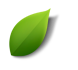 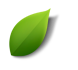 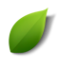 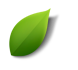 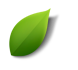 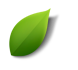 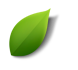 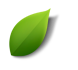 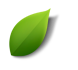 感
谢
您
的
聆
听
晋豫陕服务大区：段     尧